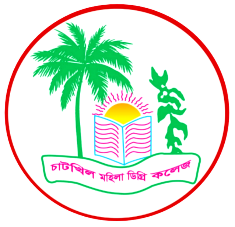 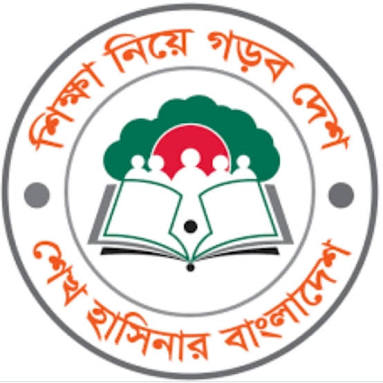 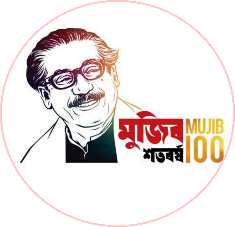 স্বাগতম
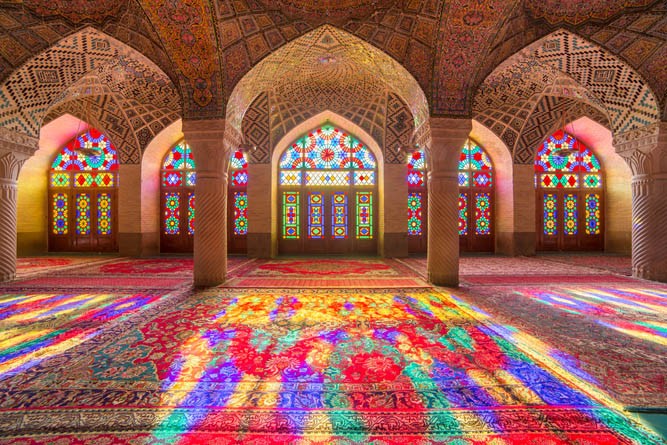 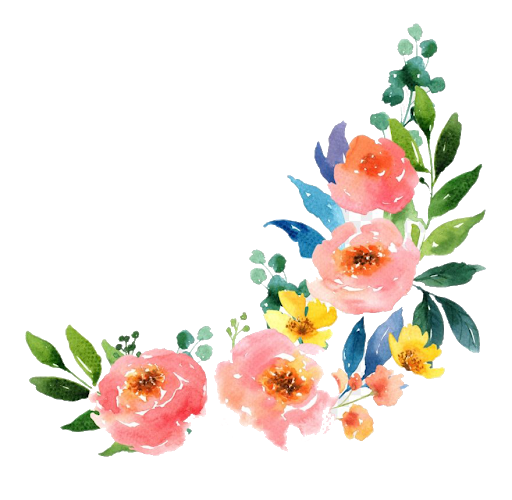 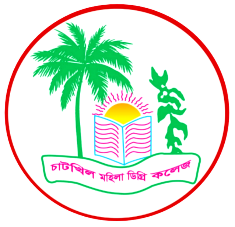 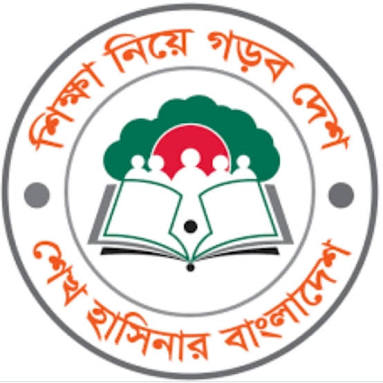 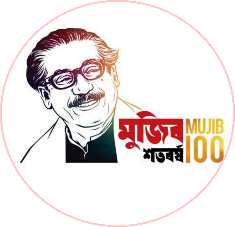 শিক্ষক পরিচিতিঃ
মোঃ আবুল কালাম (আজাদ)
প্রভাষক
ইসলামের ইতিহাস ও সংস্কৃতি
চাটখিল মহিলা ডিগ্রি কলেজ
চাটখিল, নোয়াখালী।
E-mail: azad.cu@gmail.com
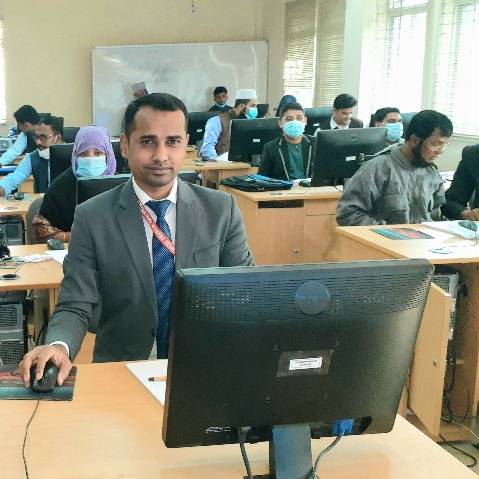 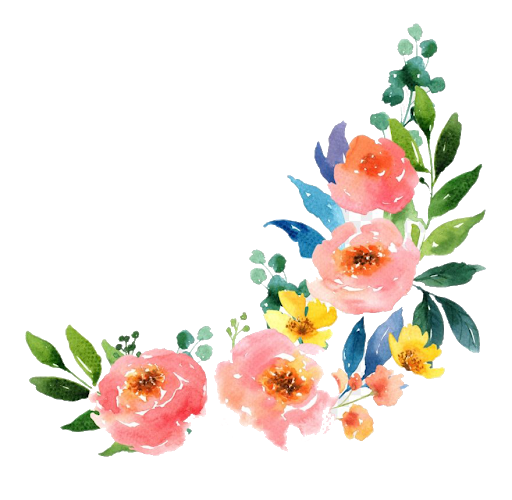 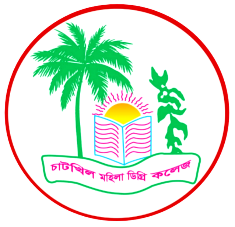 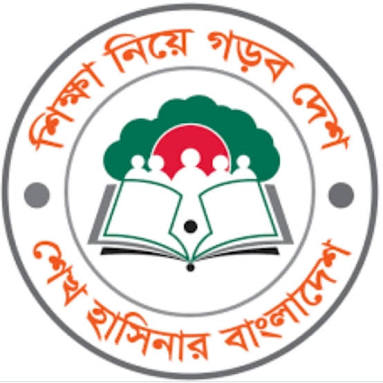 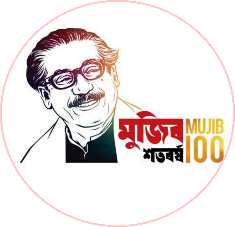 পাঠ পরিচিতিঃ
শ্রেণিঃ  একাদশ
বিষয়ঃ	 ইসলামের ইতিহাস ও সংস্কৃতি (প্রথম পত্র)
অধ্যায়ঃ তৃতীয় (খোলাফায়ে রাশেদিন)
তারিখঃ ০৩/০১/২০২০
সময়ঃ 1 ঘণ্টা।
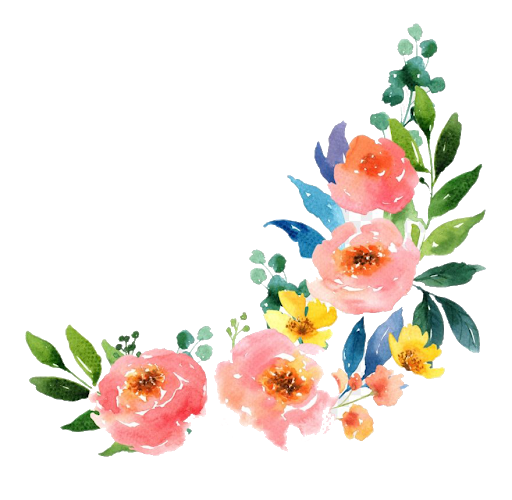 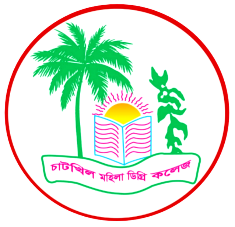 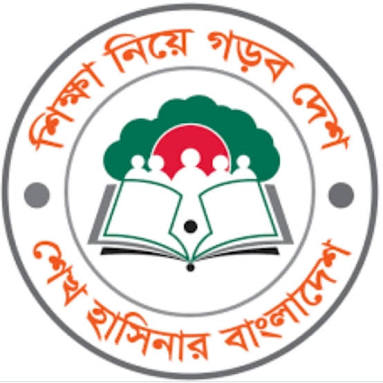 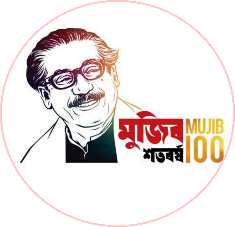 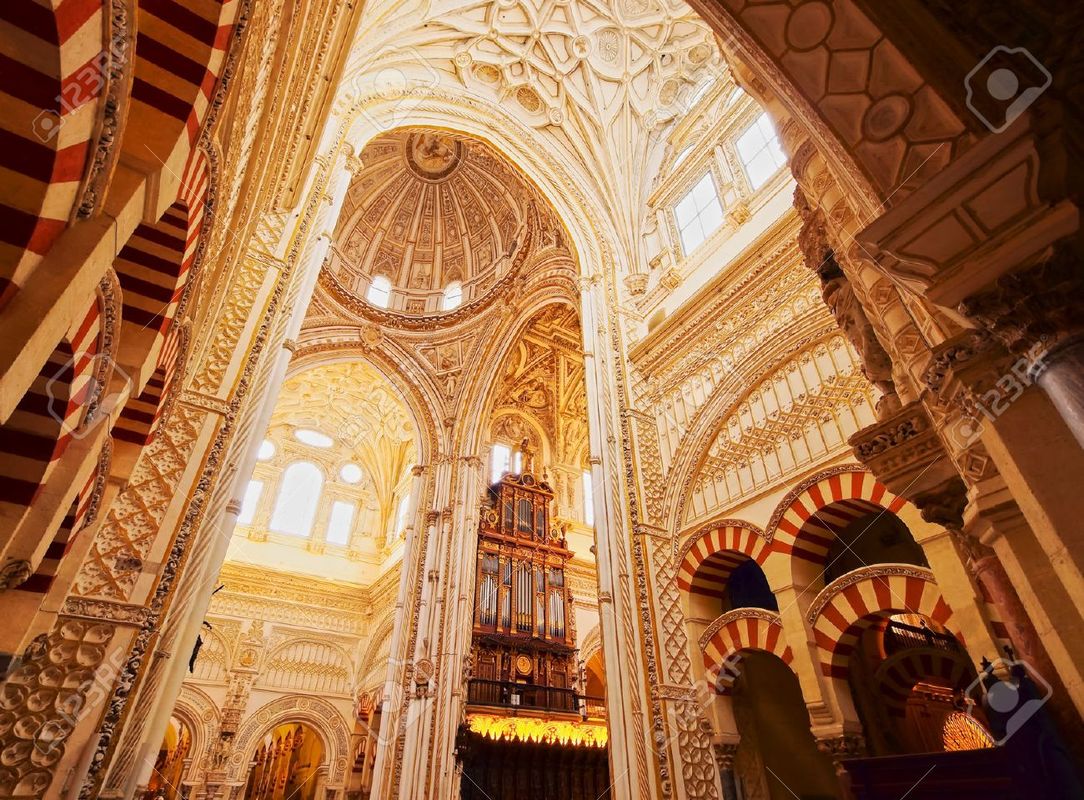 আজকের পাঠ শিরোনামঃ
খোলাফায়ে রাশেদিনের নির্বাচন নীতি
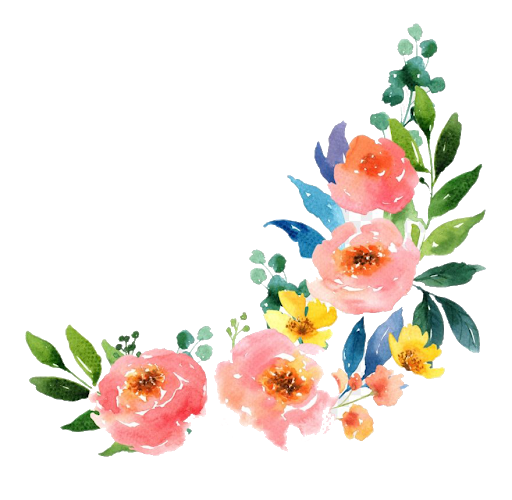 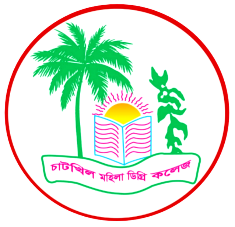 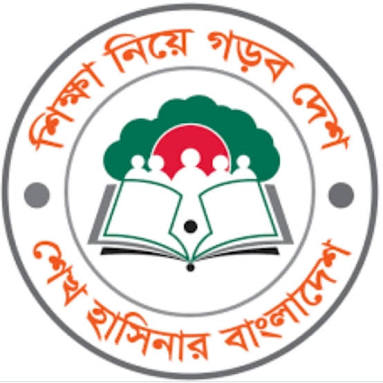 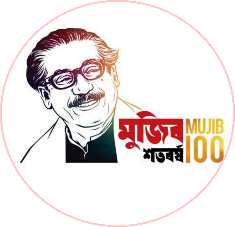 শিখনফলঃ
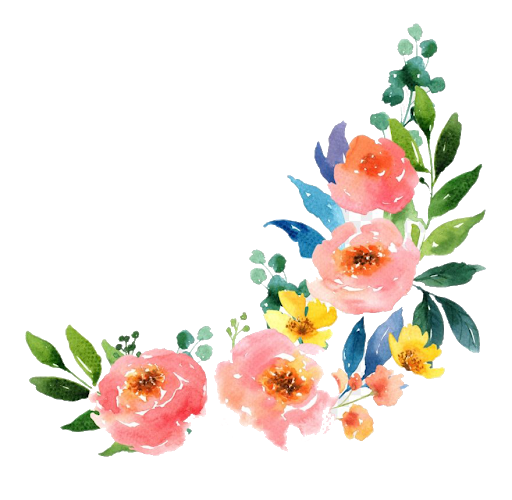 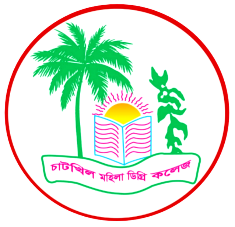 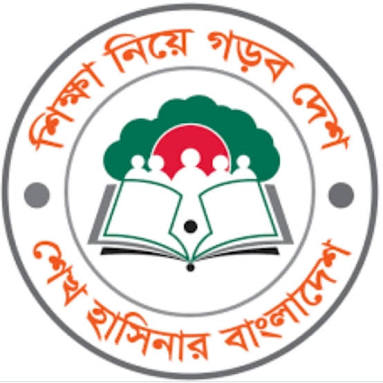 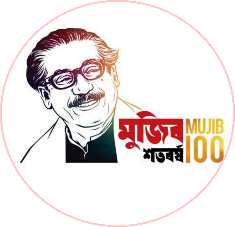 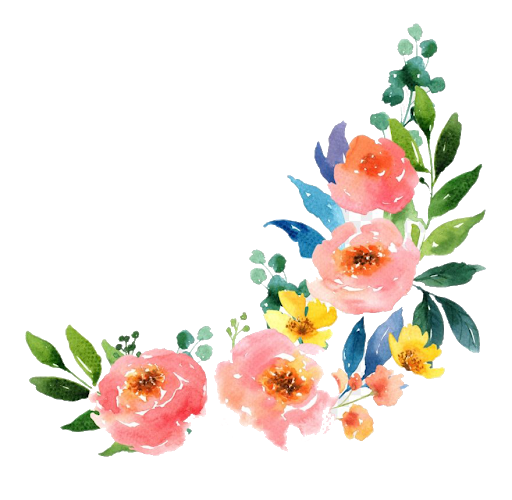 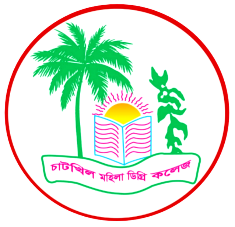 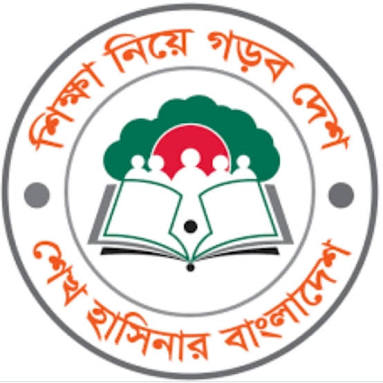 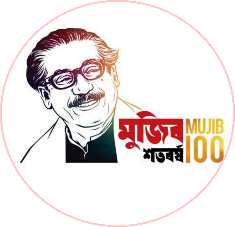 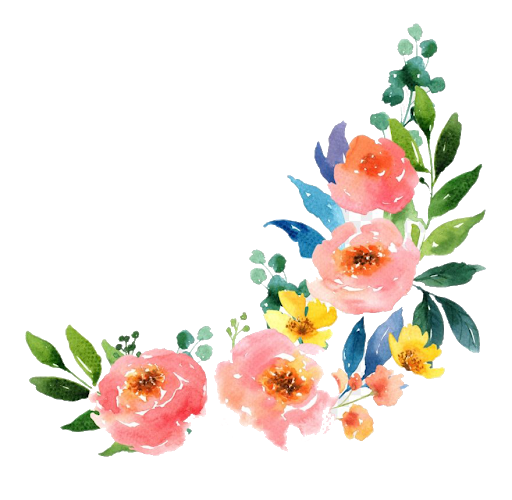 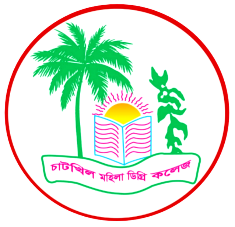 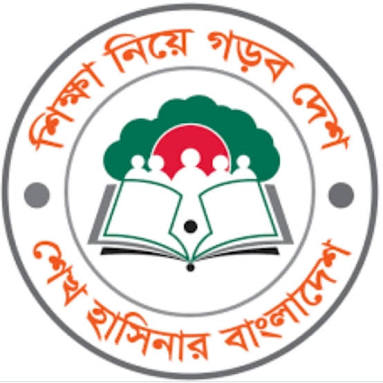 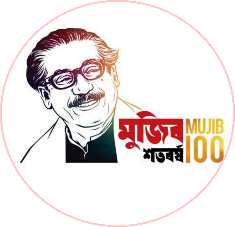 খিলাফতঃ
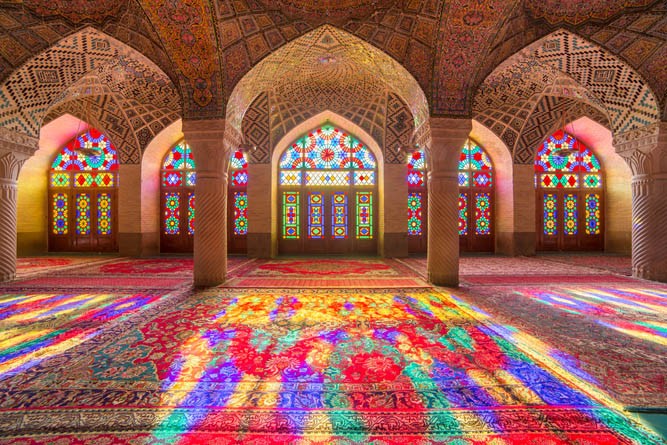 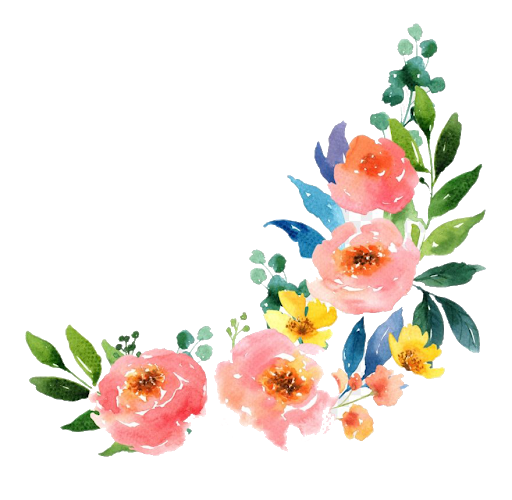 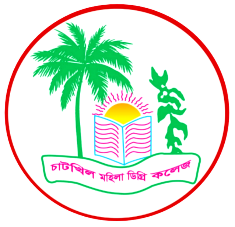 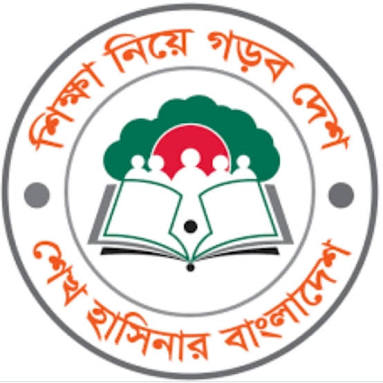 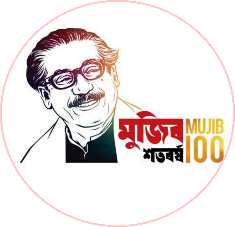 খলিফার উপাধি ও যোগ্যতাঃ
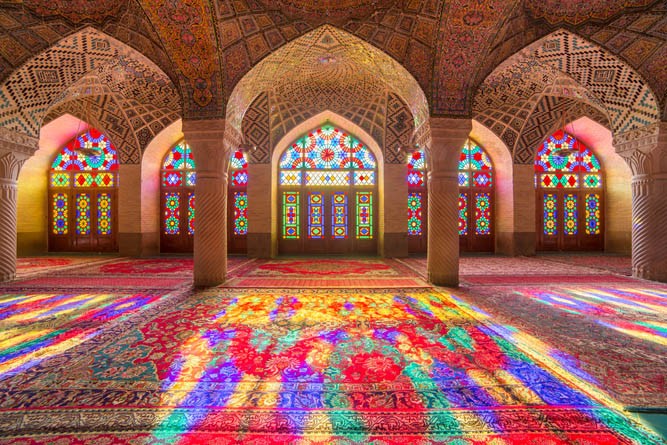 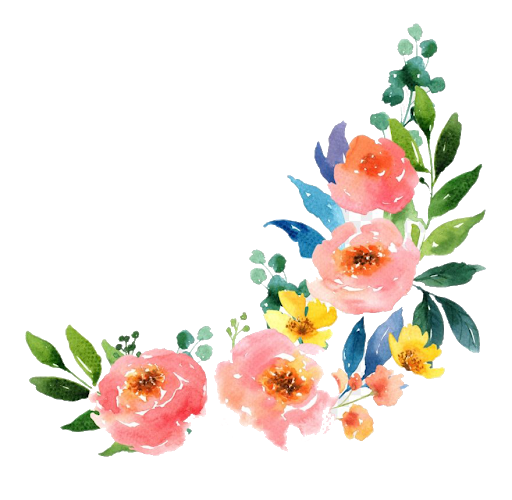 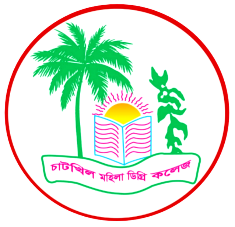 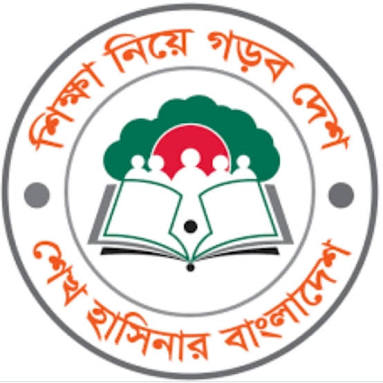 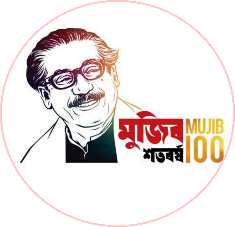 নির্বাচনঃ
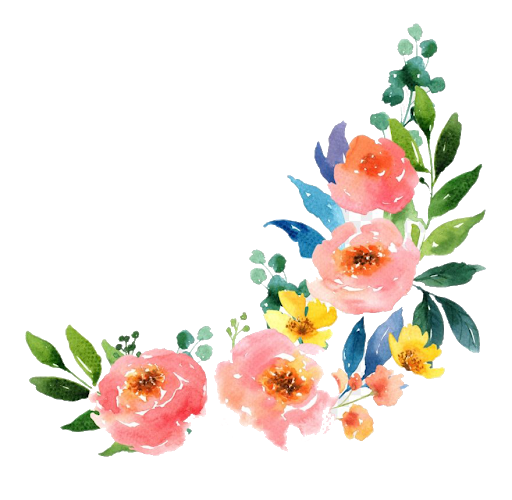 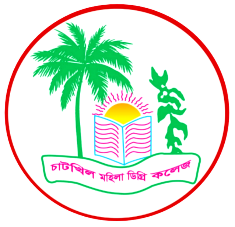 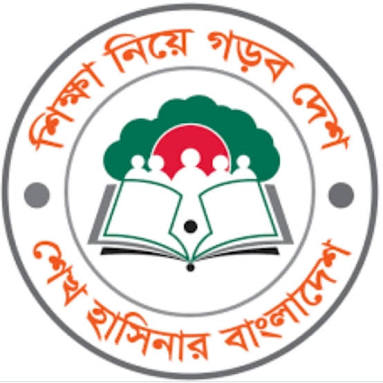 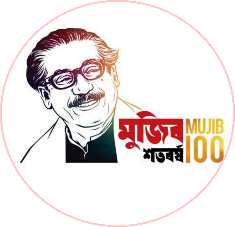 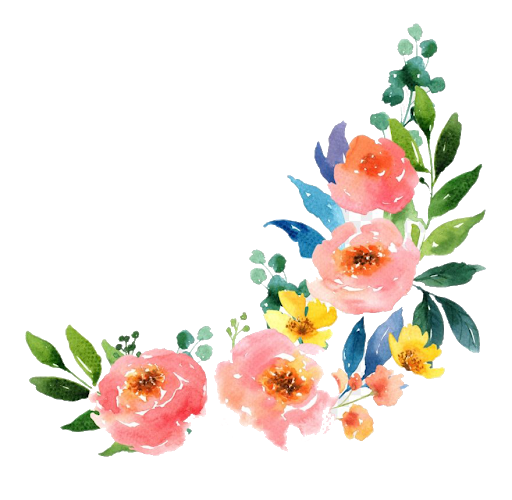 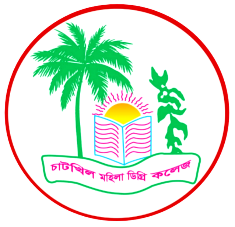 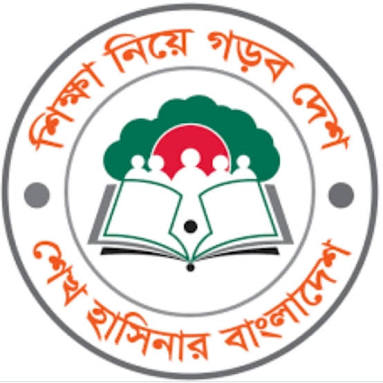 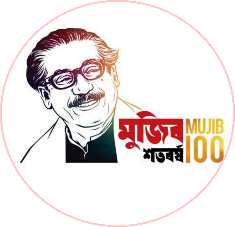 মূল্যায়নঃ
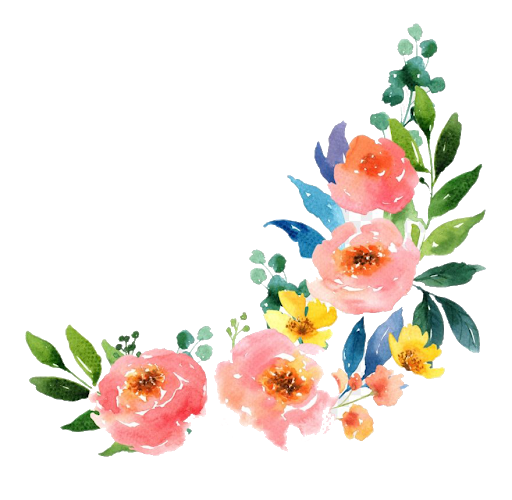 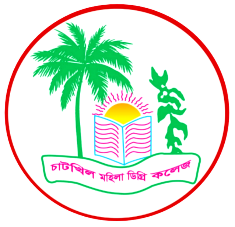 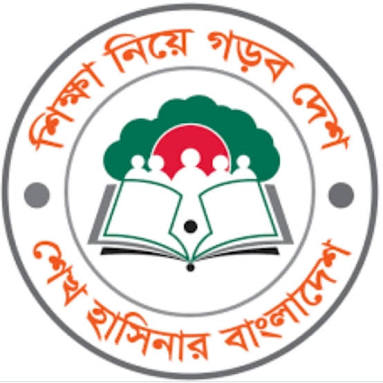 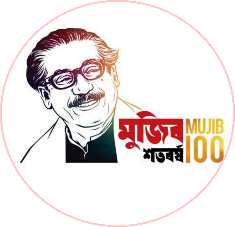 বাড়ির কাজঃ
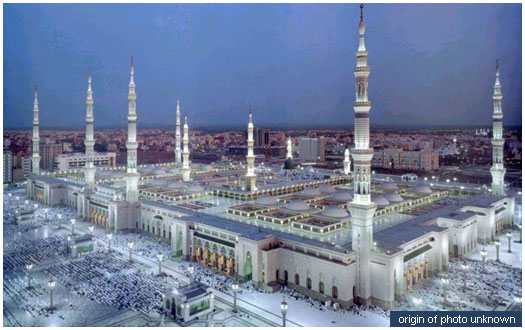 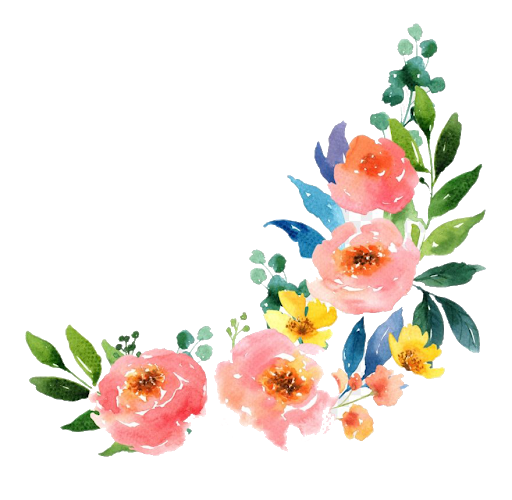 হারানো মুসলিম ঐতিহ্য ফিরে পেতে হলে খোলাফায়ে রাশেদিনের নির্বাচন প্রক্রিয়ার বিকল্প নেই। বিশ্লেষণ কর।
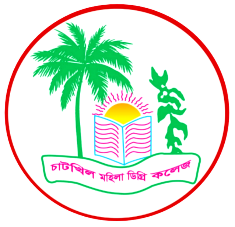 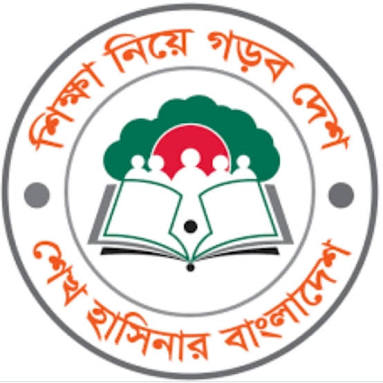 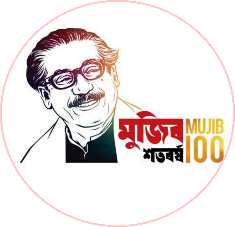 ধ ন্য বা দ
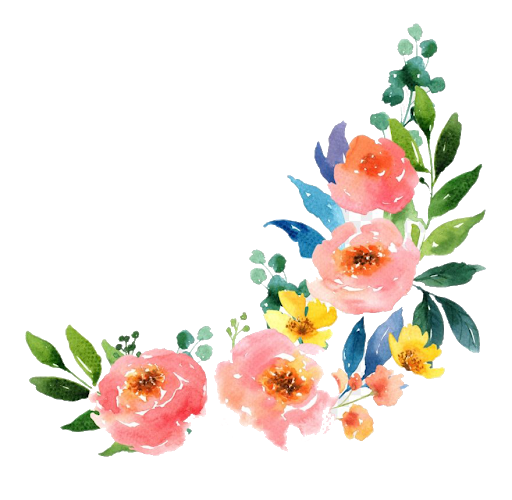